B3 Life on Earth
Adaptations and Variations
A species is a group of organisms that can breed
together to produce fertile offspring
Species adapt to their environments
Adaptations make individuals of a species more likely to survive and go on to produce offspring- this makes it more likely that the whole species will continue exist in the environment E.G cactus- are adapted for hot, dry(desert conditions). They have small surface area to reduce water loss and shallow extensive roots to make sure water is absorbed quickly in a large area
Individuals of the same species have differences
The differences are called variation within a species
Some variations are genetic- it can be passed on to the individual’s offspring
Causes of genetic variation is when the genes change- mutations
Mutations can be caused by outside factors, like radiation or chemical and my mistake when genes are copied during cell division
If mutations occur in body cells, they usually have little or no effect because the mutation will be passed on to all the cells of the offspring
This can cause offspring to develop new characteristics- might be harmful but others can help them to survive
Darwin’s Natural Selection
Means the survival of the fittest
All living this show genetic variation
The resources living things need to survive are limited so there is competition for resources to survive- only some with survive
Some variety of species will have a better chance of survival therefore they have a greater chance of reproducing and passing on their genes
That means grater proportions of individuals in the next generation with have the characteristics that will help the organisms to survive
Over many generations species will become better and better at being able to survive. 
The best features are naturally selected and the species become more adapted to their environments
Selective Breeding
This is where humans choose what gets selected
This involves humans deliberately choosing a feature they what to appear in the next generation and only breeding animals or plants will have it
Unlike natural selection, selective breeding may promote features that don’t help survive but to benefit humans
Evolution
The Earth is approximately 4.5 billion years old.
Life has been present for the last 3.5 billion years.
There are no records of when life began
We can only have theories:
Life developed from molecules that like DNA, could copy themselves. 
Earth could have been very different and these molecules could have only been present on the planet then.
Or these starter molecules many have been in rock from another planet.
As the molecules joined they became more complex organisms. 
The evidence for this are fossil records and DNA- scientists use similarities and differences
Lamarck's theory
Characteristics used a lot by an animal would become more developed. These characteristics could be passed on to the animal’s offspring.
The process of Evolution can produce new species
Sometimes groups of organisms of the same species can become isolated from each other so they can’t interbreed
Different mutations create different new features in two groups of organisms
Natural selection features can spread through out a populations
Environmental changes can develop different adaptations to the different conditions that they live in
Biodiversity- the variety of live on Earth, it
includes:
The number of species on Earth
The range of different types of organisms
The genetic variation between organisms of the same species
Maintaining biodiversity (by stopping extinct) is
very important because:
The more plants available=more resources for developing new food and crops
New medicines can be developed using chemicals produced in many living things
The Rate of Extinction of species is increasing
Many species are threatened with extinction
Correlation between the growth of the world’s population and the number of species extinctions= this suggests that a lot of the extinction is due to human activities
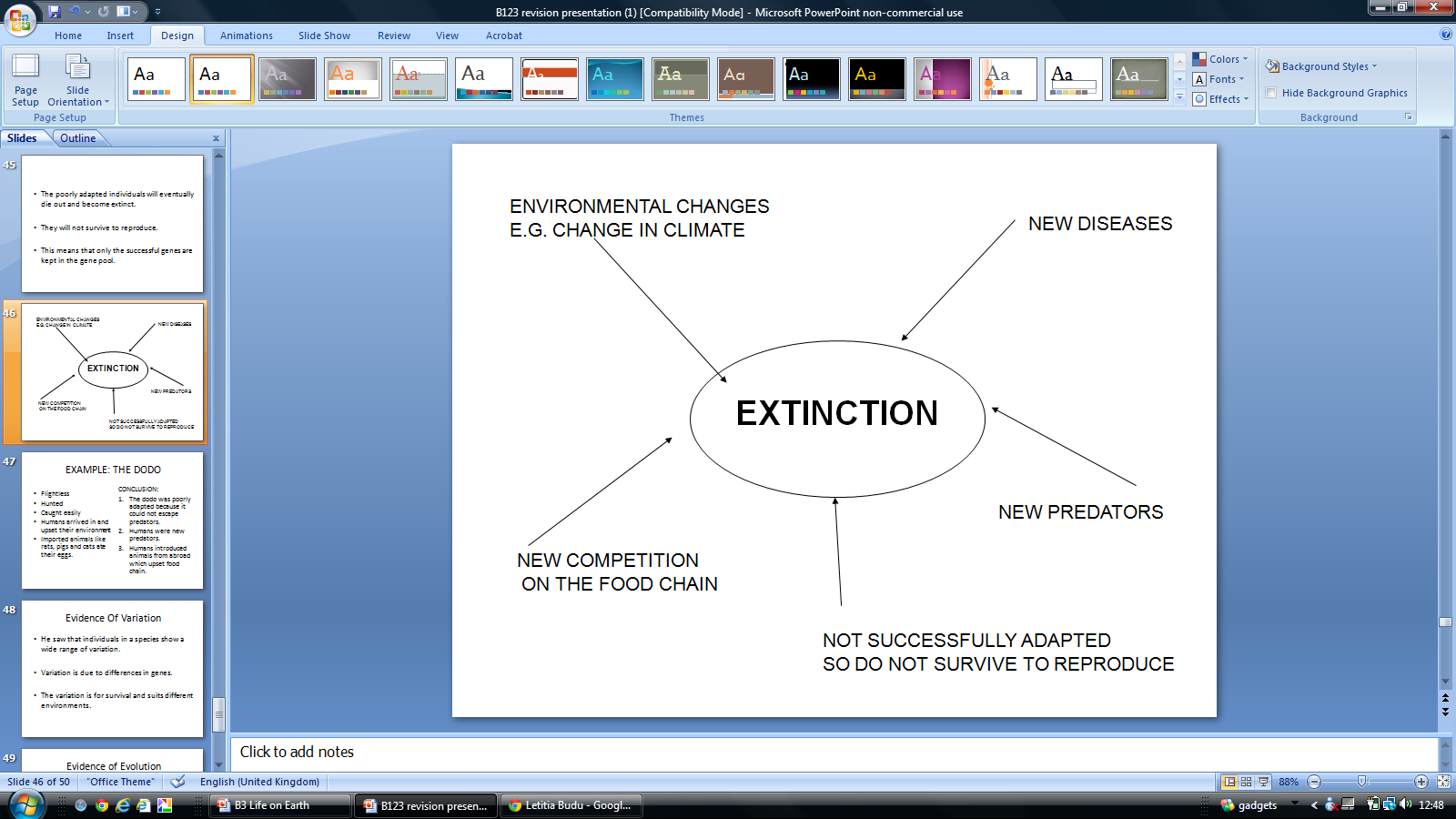 Classification 
Organising organisms into groups
Grouped together according to similarities in their characteristics- their genetics and the physical features they have.
All of the species on Earth can be grouped into five different kingdoms- bacteria, fungi, algae, plants and animals
Each kingdom is divided into more groups, which are divided into more groups until you get down to a species- the groups decrease in sizes but the number of characteristics that the organism have in common increases
Classification shows the evolutionary relationships between organisms- can be shown for all living and fossilised organisms that have been classified.
Interactions Between Organisms
Everything living organism need resources from it
Environment
An organism’s environment provides things that are essential for life. The include (light, food, oxygen, water)
If there are shortages of this essential factors then different species that need it will complete
If there is not enough then some organisms will not survive.
This will limit the size of their populations in that habitat
Organisms also depend on other organisms (usually for food)- this is called interdependence
Any change in any environment can have knock
on effects
The interdependence of all the living things in a habitat means that any major change in the habitat can have effects
A possible effect can possible extinction
Fossil records contain many species that don’t exist any more- with only fossils to say that they existed
Rapid change in the environment can cause a species to become extinct changes that could affect a species are: environment changes and species cannot adapt, new species are introduced, an organism in its food web that it is reliant to become extinct.
Energy in an Ecosystem
Nearly all the energy in an ecosystem comes from the sun
Plants use a small percentage of the light energy during photosynthesis
Energy is transferred between organisms in an ecosystem
Energy is lost at every stage- through waste products
Most energy is eventually lost to the surroundings as heat
Food chains hardly ever have more than five stages because as energy is lost at every stage therefore there is not enough energy to support more organisms after four of five stages
To find out the efficiency of each stage you do this calculation:
Efficiency= energy available to the next stage ÷ energy that was available to the previous stage x 100
There is only one arrow going down. The whole thing is powered by photosynthesis
In photosynthesis plants convert the carbon for C02 in the air into sugars. Plants incorporate this carbon into carbohydrates, fats, proteins as well
Eating passes the carbon compounds in the plants along to the animals in a food chain or web
Both Plants and animal respiration while the organisms are alive releases co2 back into the air
Plants and animals eventually die and decompose
When animals and plants decompose they’re broken down by microorganisms. These decomposers release co2 back into the air by respiration as they break down the material
The combustion (burning) of fuel fuels also releases c02 into the air
The Carbon cycle
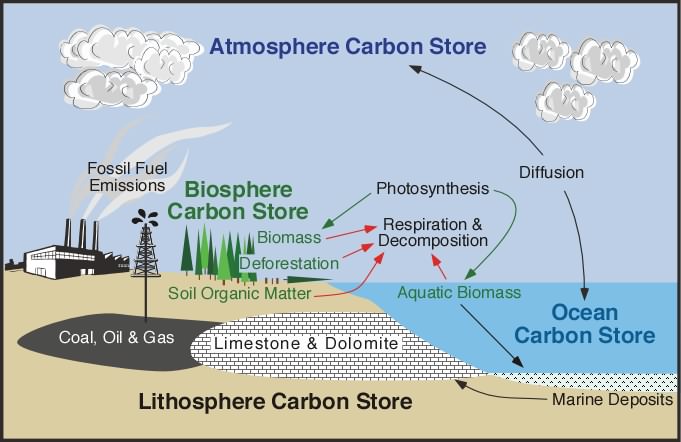 The Nitrogen cycle
The atmosphere=78% nitrogen gas which is very un-reactive and cannot be used directed by plants or animals.
Nitrogen is need to make proteins for growth
Plants get their nitrogen from the soil but needs to be turned into nitrates so they can use it. Animals can only get proteins by eating plants (or each other)
Nitrogen fixation- process of turning nitrogen in the air into nitrogen compounds (nitrates) in the soil. It can happen by lighting and nitrogen fixing bacteria
Decomposers break down proteins in dead plants and animals, and urea in excreted animal waste into ammonia
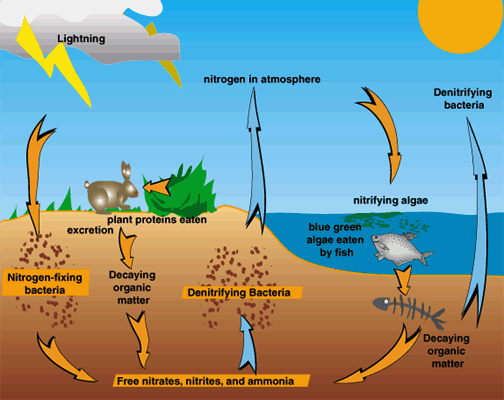 DECOMPOSERS- decompose proteins and urea and turn them into ammonia
NITRIFYING BACTERIA- turn ammonia in decaying matter into nitrates (this is nitrification)
NITROGEN-FIXING BACTERIA- turn atmospheric N2 into nitrogen compounds that plants can use
DENITRIFYING BACTERIA- turn nitrates back into N2 gas. This is of no benefit to living organisms
Measuring Environmental Change
NON-LIVING INDICATORS
Temperature- vary all the time (e.g. Throughout the day). Temperature measurements taken using instruments over a long period of time
Nitrate level- used as an indicator of environmental change in a body of water.

LIVING INDICATORS
Lichen- air pollutions can be monitored by looking at particular lichen which are sensitive to levels of sulfur dioxide in the atmosphere
Mayfly Nymphs – show presence of oxygen in water, only live in clean water. So levels indicate how non-polluted the water is
Phytoplankton – show presence of pollutants (nitrates/sewage) in water. High levels indicate presence of pollution as plankton use nitrates/sewage for growth and use up the oxygen in the water. Less oxygen is available for other organisms and they die. High levels of phytoplankton = high levels nitrates/sewage
Sustainability- meeting the needs of today’s population without harming the environment so that future generations can still meet their own needs
Maintaining biodiversity is an important part
Using renewable materials, creating less pollution and using less energy will help look to a sustainable life